NEIT OFFALL TAXE-REGLEMENT
a Kraaft vum 1. Januar 2024 un
PROGRAMM
RESULTATER AUS DER RESCHTOFFALLANALYSE 2021/2022
OFFALL TAXE-REGLEMENT - WAT ASS NEI?
RECHEBEISPILLER
OFFALL TAXE-REGLEMENT - WAT ASS nEt NEI?
WAt ass wichteg?
RESULTATER AUS DER RESCHTOFFALLANALYSE 2021/2022 AN DER GEMEEN WORMER
ENTWÉCKLUNG VUM Käschtepunkt fir d’allgEmEENheet am BUDGET
Firwat e Neit Reglement?
Gesetzlech Virgaben
Mir si verflicht de Prinzip vum “Pollueur-Payeur” ze respektéieren & an der Matiere vum Offall käschtendeckend ze sinn.
ALL POUBELLE KRIT EN CHIP
Een Chip registréiert wéi oft eng gro Dreckskëscht eidel gemaach ginn ass.
WAT ASS NEI?
PRÄISSER
Präisser sinn ugepasst ginn. Sou gëtt et ab dem 1. Januar 2024 eng Taxe Fixe an eng Taxe Variable, déi ofhängeg ass vun der Gréisst vun der Dreckskëscht.
Och beim Grünschnitt gouf et eng liicht Upassung.
Ofrechnung all 4 méint
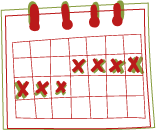 Mir maachen elo 3 Ofrechnungen d’Joer: am Mee, am September an am Januar.
WAT ASS NEI?
TAXE POUR L’ENLÈVEMENT DES DÉCHETS MÉNAGERS
Comparaison nouvelle Taxe avec tarifs actuels
FAMILL MAT MIN. 1 KAND À CHARGE <3 JOER 
LEIT MAT SPEZIFESCHE BESOINEN
RECHEBEISPILLER
HAUSHALT MAT 2 PERSOUNEN
HAUSHALT MAT 2 PERSOUNEN AN 1 KAND <3 JOER
60 L POUBELLE
60 L POUBELLE
0-26 Vidages :
         Taxe fixe 36€ + Taxe Variable 81 €= 117 €
0-26 Vidages :
         Taxe fixe 36€ + Taxe Variable 81 €= 117 €
29 Vidages  (= 26 + 3 vidages supplémentaires):
        Taxe fixe 36€ + Taxe Variable 81 € = 117 €

        + 3 x 1,80 € = 5,40 €                                  = 122.40 €
29 Vidages  (= 26 + 3 vidages Supplémentaires):
        Taxe fixe 36€ + Taxe Variable 81 € = 117 €

        + 3 x 0 €                                                        = 117 €
RECHEBEISPILLER /Verglach
HAUSHALT MAT 2 PERSOUNEN
HAUSHALT MAT 2 PERSOUNEN
80 L POUBELLE HAUT
80 L POUBELLE vum 1 januar 2024 un
52 Vidages :
         Taxe Variable = 108 €
0-26 Vidages :
         Taxe fixe 36€ + Taxe Variable 108 €= 144 €
52 Vidages  (= 26 + 26 vidages Supplémentaires):
        Taxe fixe 36€ + Taxe Variable 81 € = 144 €

        + 26 x 2,40 €    = 62,40                                  = 206,40 €
ENLÈVEMENT DE DÉCHETS ENCOMBRANTS
ENLÈVEMENT DES DÉCHETS VERTS
PRIX POUR SERRURE
PABEIER A GLAS GINN ALL 2 WOCHEN GRATIS EIDEL GEMAACH
BIO DRECKSKËSCHTE GINN 1 MOL D’WOCH GRATIS EIDEL GEMAACH
WAT ASS NET NEI?
SIGRE SÄCK VU 70 L KANN EE BEI BEDARF FIR 5 € OP DER GEMEEN KAFEN.
PNEUE GINN FIR 2,5 €/PNEU ENTSUERGT
WAT ASS WICHTEG?
WANN DIR WËLLT DAT ÄR DRECKSKËSCHT EIDEL GEMAACH GËTT,
STELLT SE zur richteger auerzäit MAM GRËFF ZUR STROOSS!
ab 18.00 Auer
VIRU 07.00 Auer
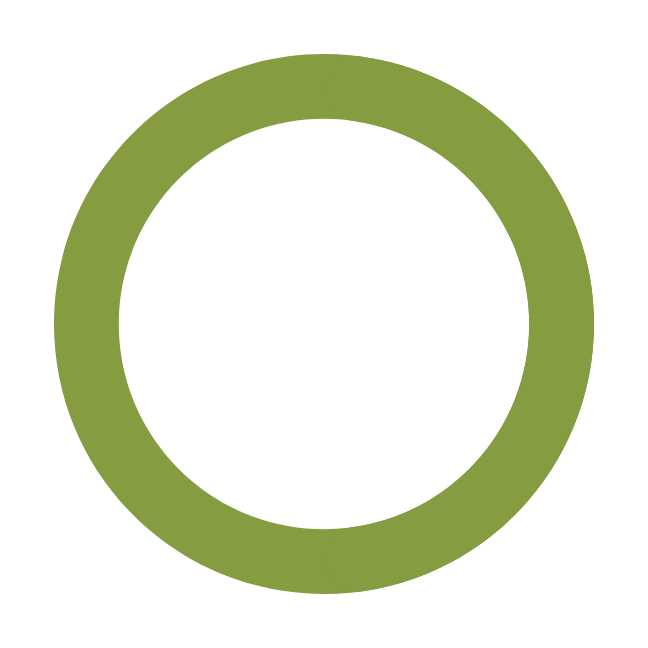 DAT KOMPLETT 

OFFALL TAXE-REGLEMENT 

FANNT DIR OP iISEM SITE


WWW.wormeldange.lu
100%
RECYCLÉIERE MÉCHT SECH BEZUELT !
FIR WEIDER FROEN KONTAKTÉIERT IIS GÄREN UM
76 00 31-317 | 76 00 31 - 303